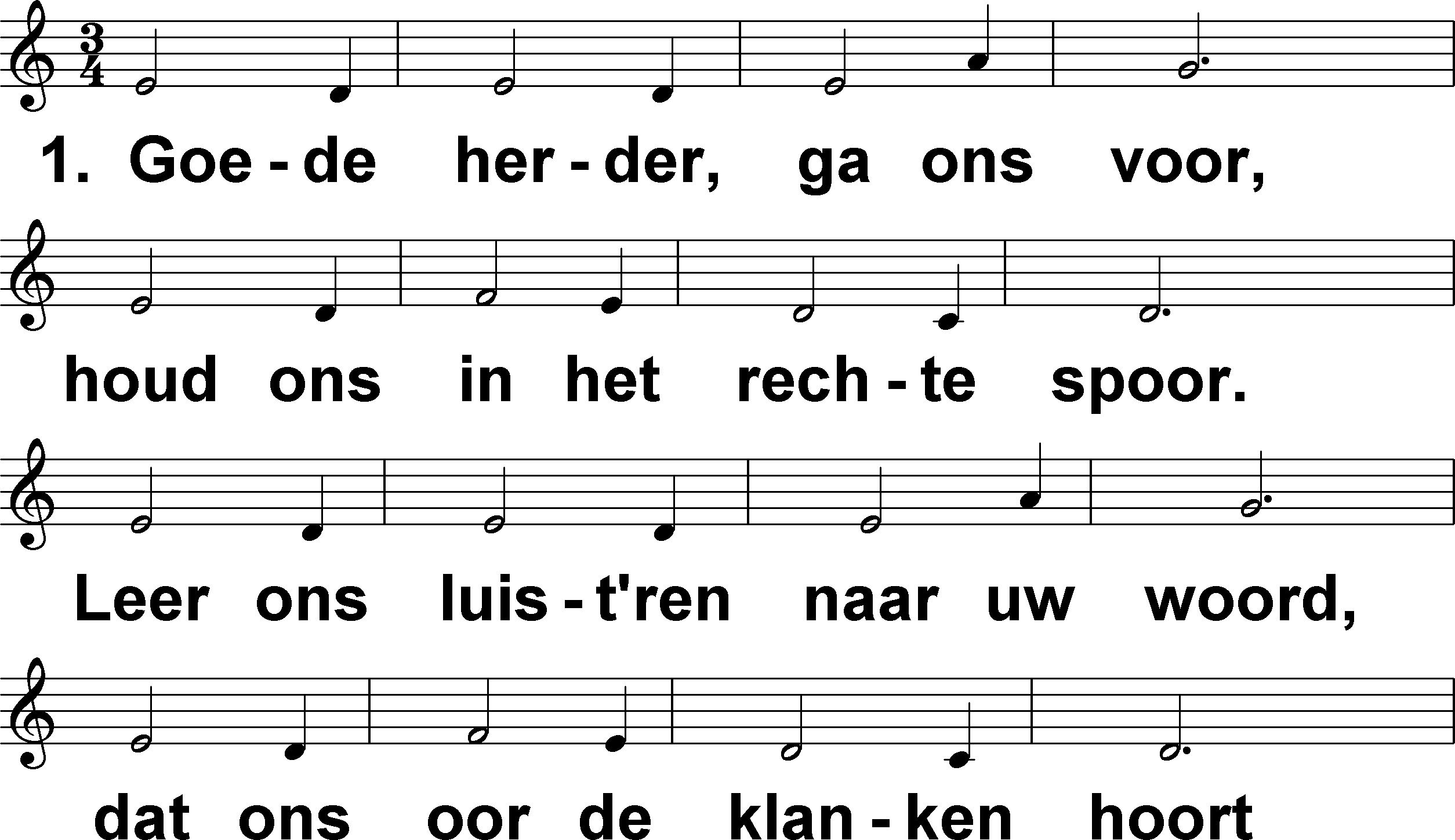 Goede Herder, ga ons voor – Zegen ons Heer (-) 	t. & m. A. Houben
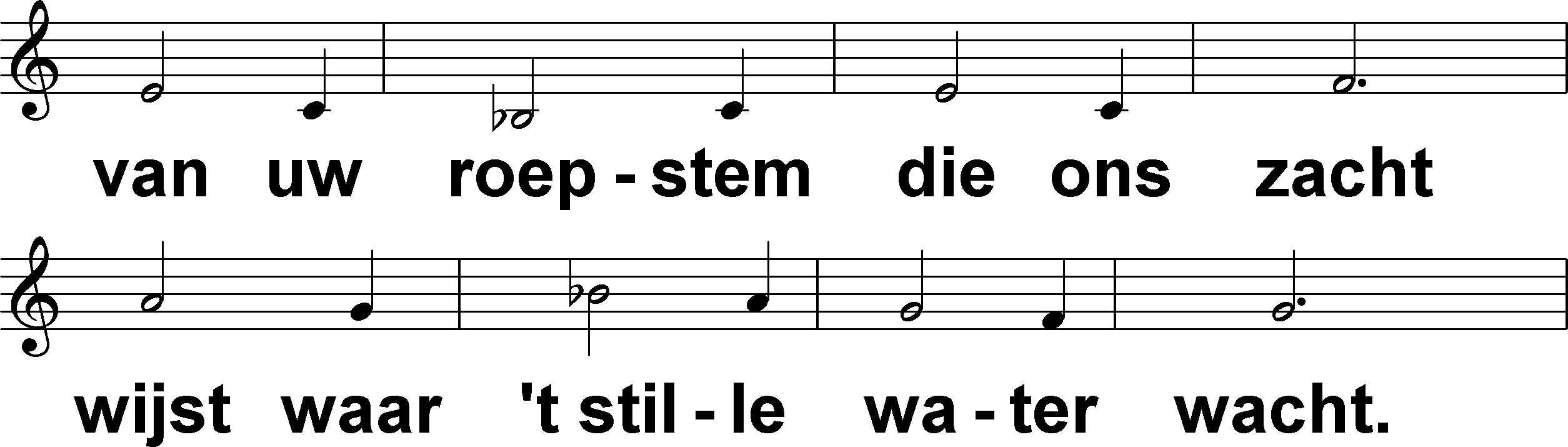 Goede Herder, ga ons voor – Zegen ons Heer (-) 	t. & m. A. Houben
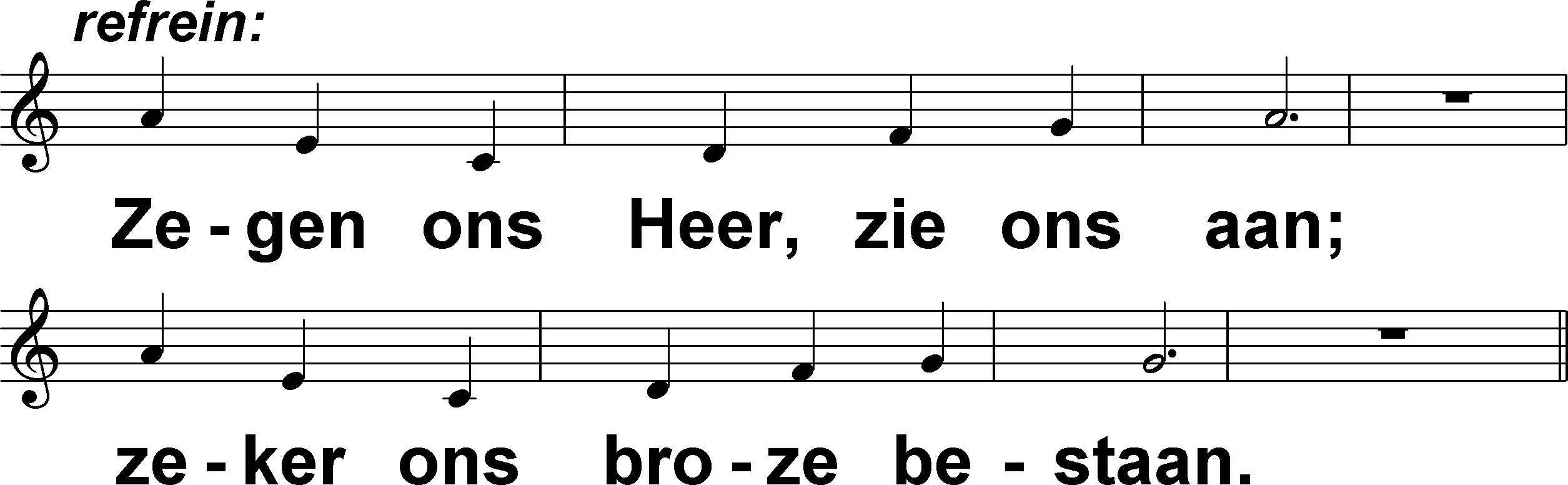 Goede Herder, ga ons voor – Zegen ons Heer (-) 	t. & m. A. Houben
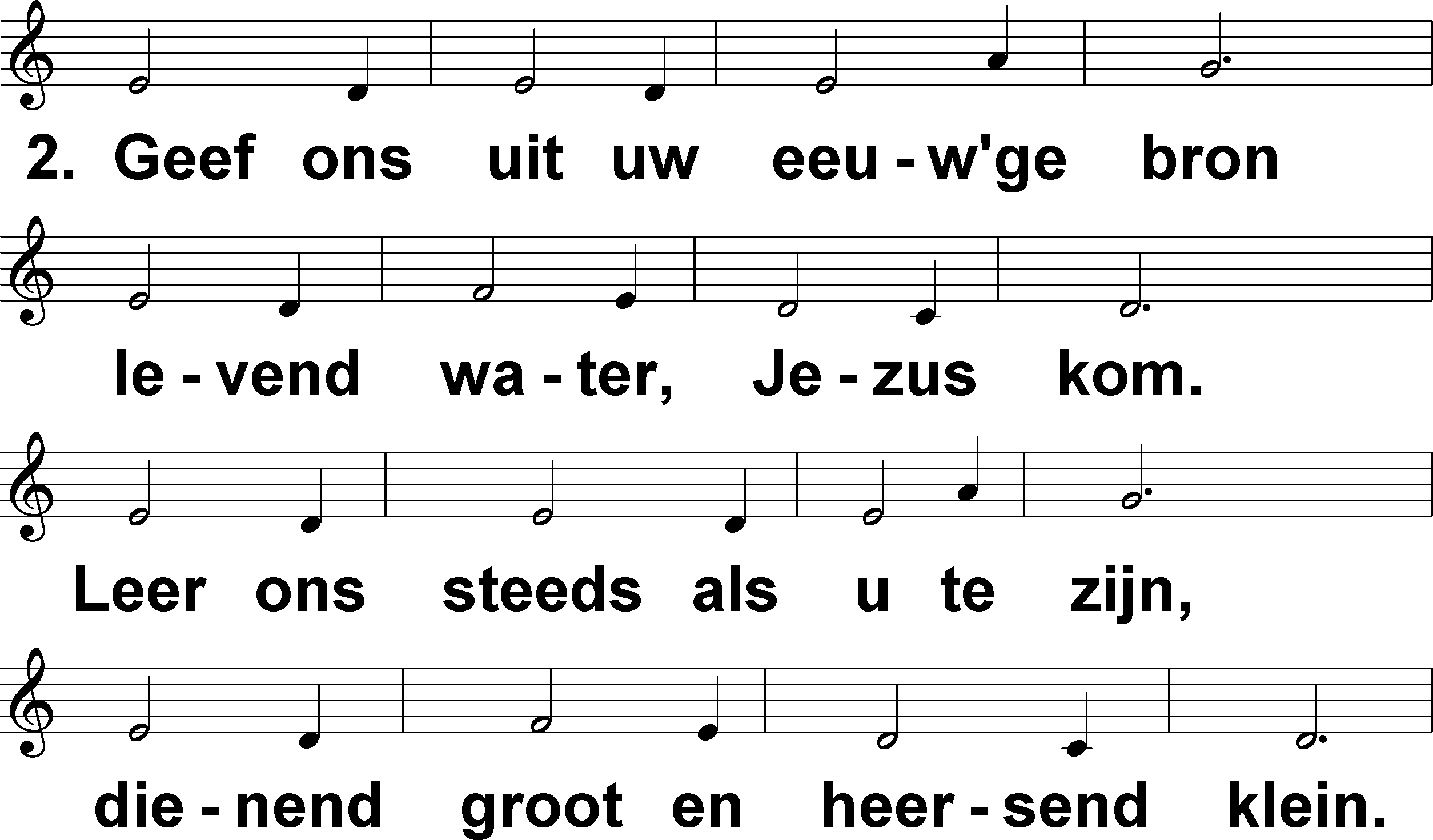 Goede Herder, ga ons voor – Zegen ons Heer (-) 	t. & m. A. Houben
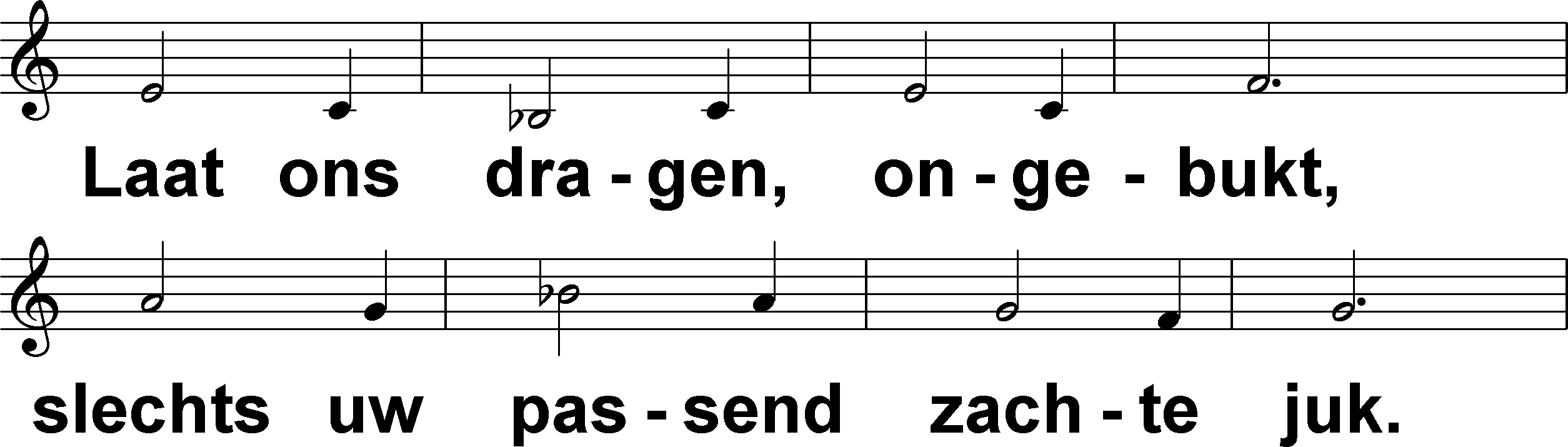 Goede Herder, ga ons voor – Zegen ons Heer (-) 	t. & m. A. Houben
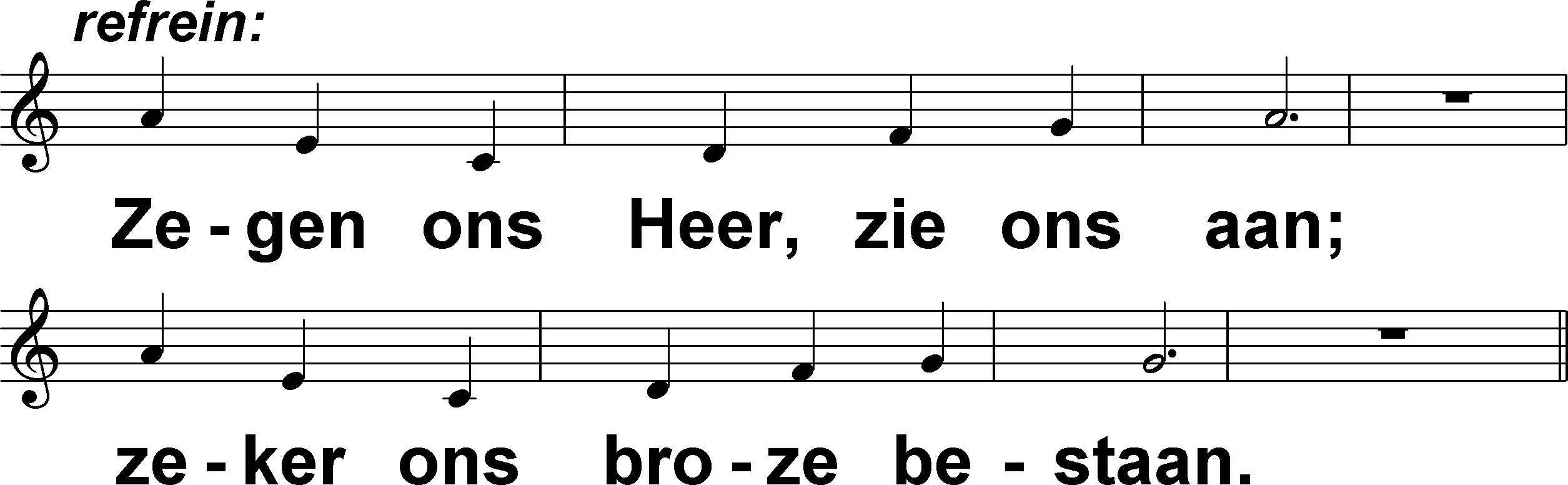 Goede Herder, ga ons voor – Zegen ons Heer (-) 	t. & m. A. Houben
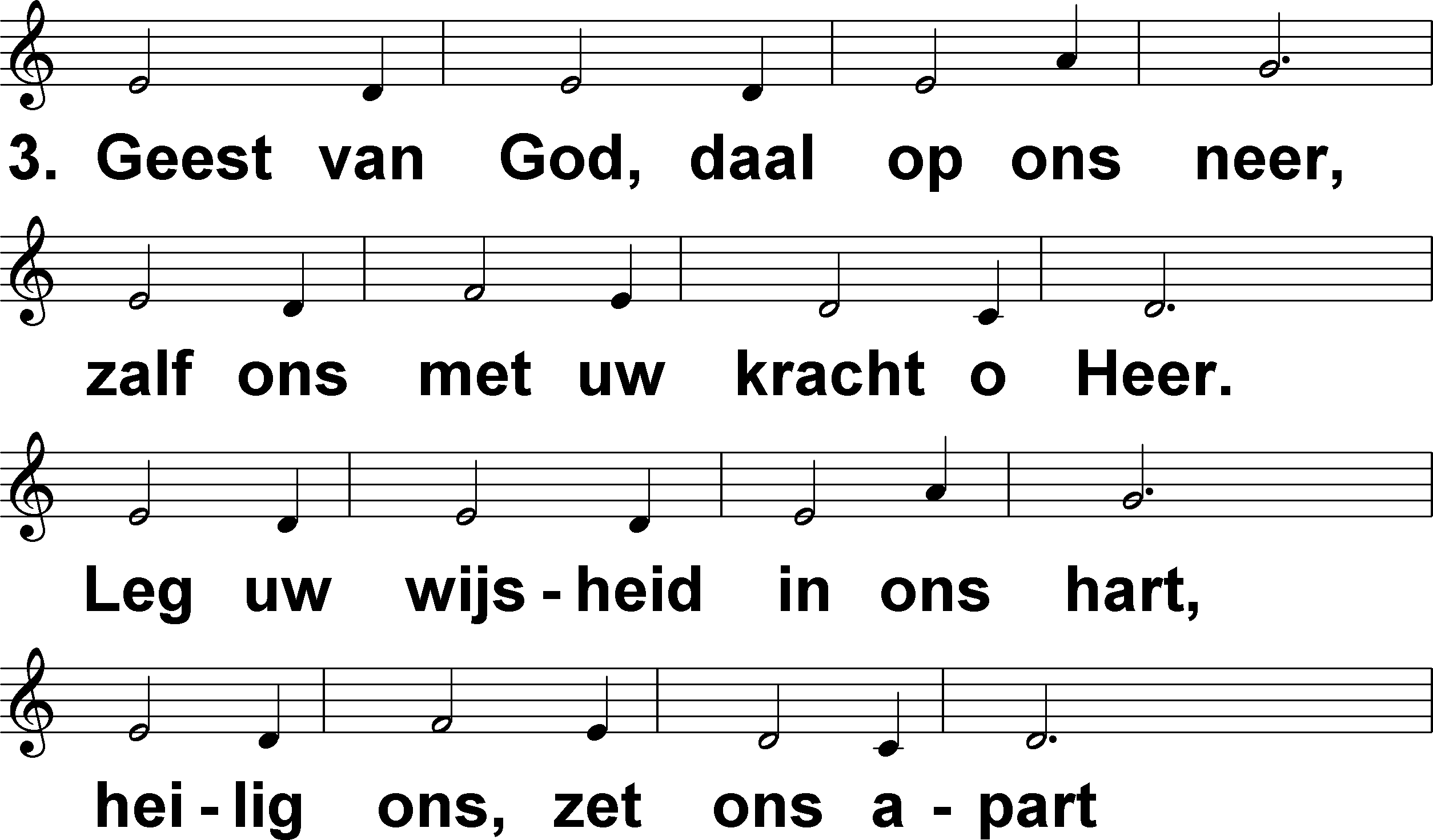 Goede Herder, ga ons voor – Zegen ons Heer (-) 	t. & m. A. Houben
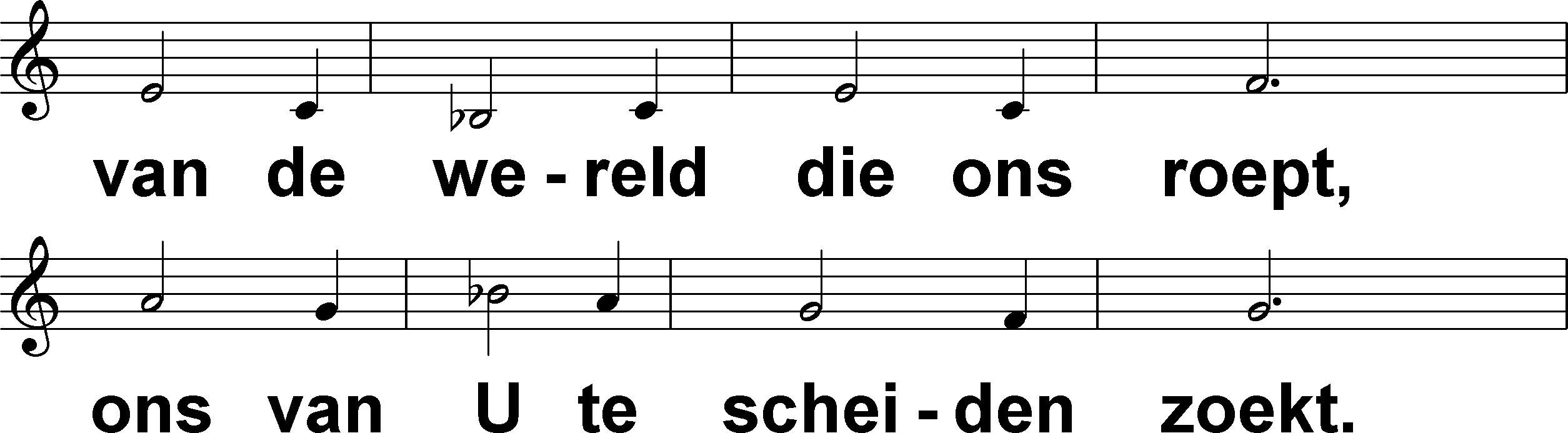 Goede Herder, ga ons voor – Zegen ons Heer (-) 	t. & m. A. Houben
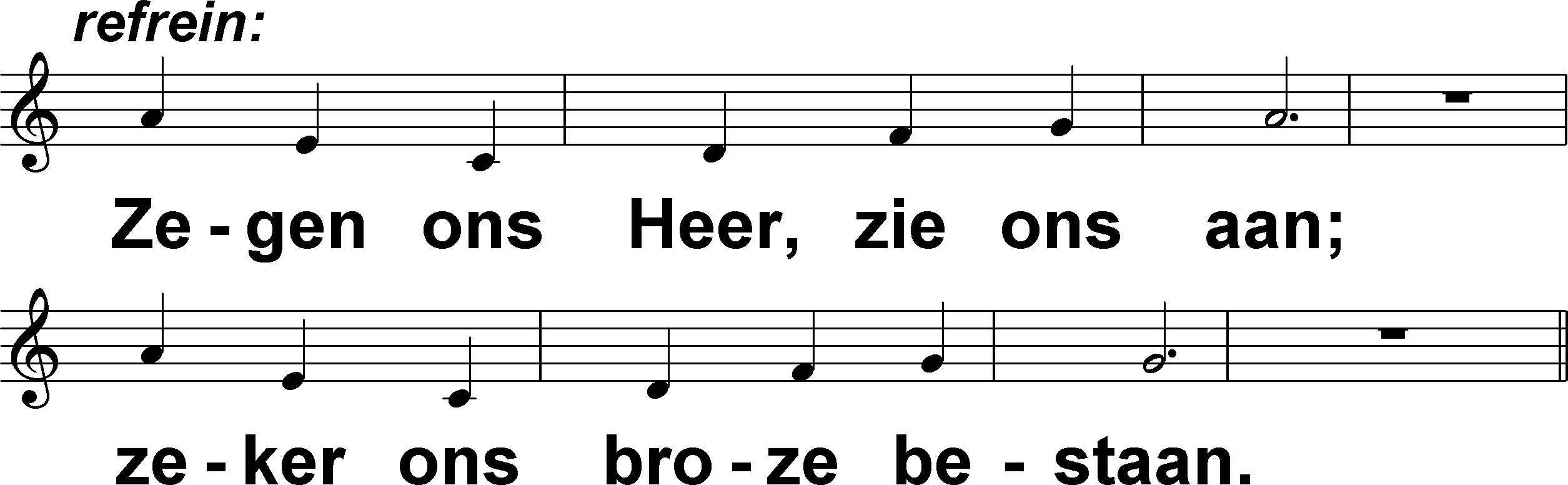 Goede Herder, ga ons voor – Zegen ons Heer (-) 	t. & m. A. Houben
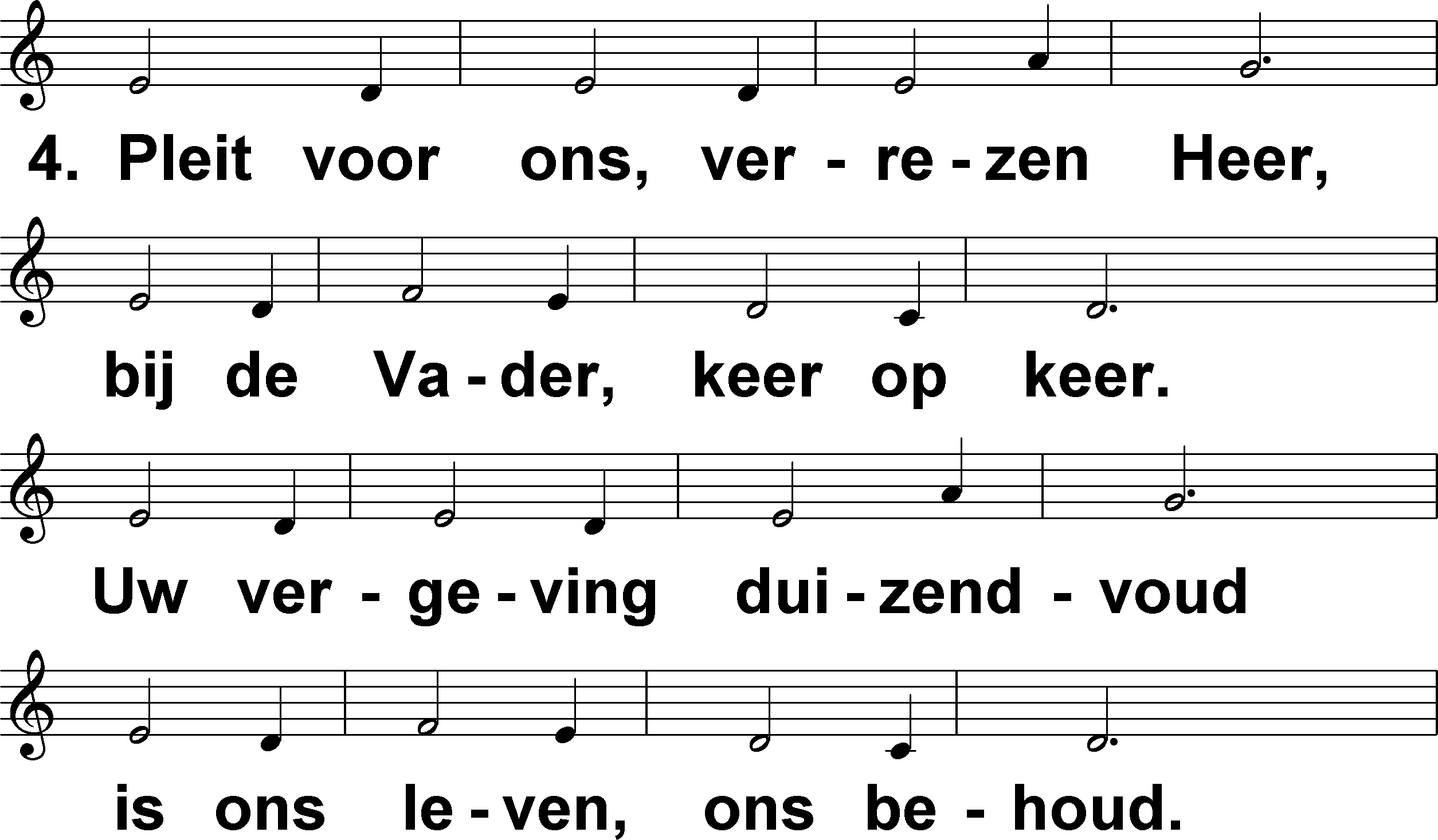 Goede Herder, ga ons voor – Zegen ons Heer (-) 	t. & m. A. Houben
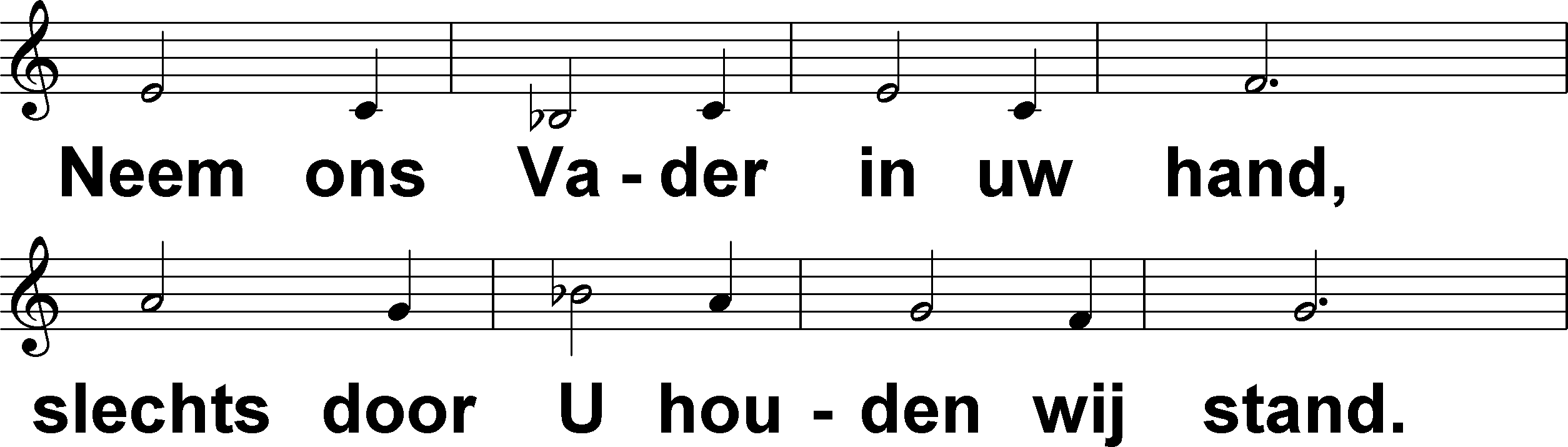 Goede Herder, ga ons voor – Zegen ons Heer (-) 	t. & m. A. Houben
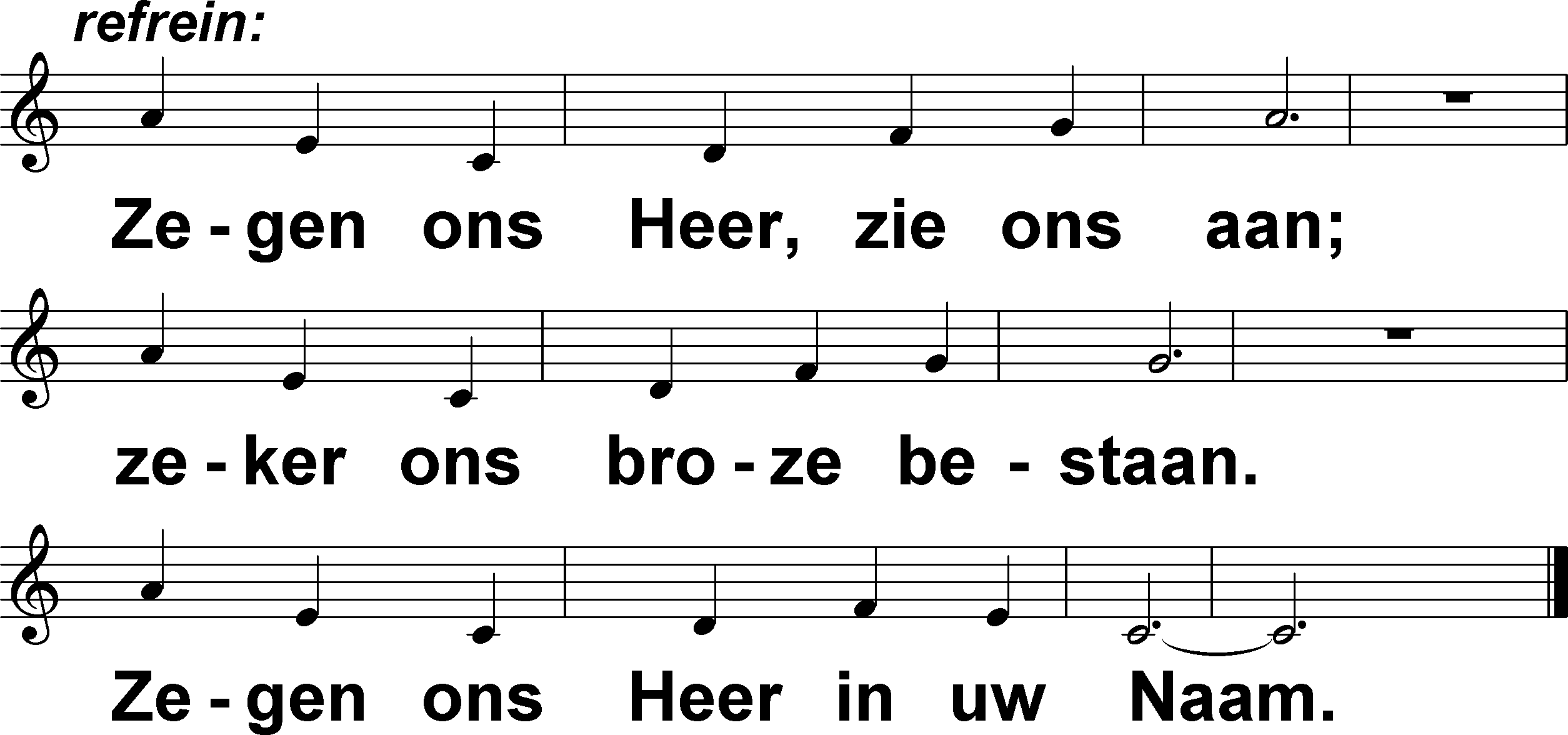 Goede Herder, ga ons voor – Zegen ons Heer (-) 	t. & m. A. Houben